Эстрадная лирика.Бронзовый век русской поэзии
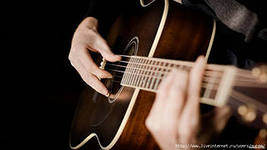 «Поэзия – не ряд зарифмованных строк, а живое сердце человека, в котором эти строки родились…»
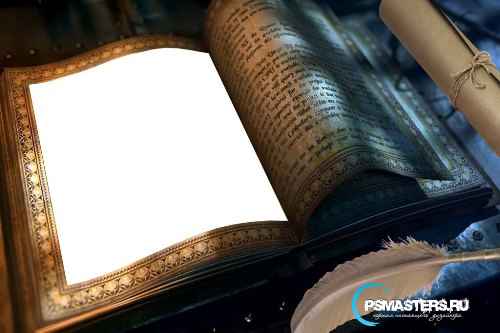 Поколение «шестидесятников»
После окончания эпохи Сталинского режима повеяло некоторой свободой. На волне этой свободы возникает новое поколение поэтов  - «шестидесятники". 
		Успешное восстановление страны после войны, достижения в науке и технике, рост благосостояния народа породил веру в будущее, надежду на новые успехи. Все это вызывало тягу к поэтическому оформлению чувств.
Поколение «шестидесятников»
Первые несколько лет «оттепели» стали настоящим «поэтическим бумом». Так, появилась «эстрадная поэзия». Постоянными стали поэтические вечера, возник новый жанр, сразу полюбившийся слушателям  и позже названный «авторской» песней: поэты под гитару исполняли песни на свои стихи.
Евгений Евтушенко
Е. А. Евтушенко
Дата рождения: 18 июля 1938 г.
Место рождения: ст. Зима, Иркутская обл.
Поэт, прозаик, режиссёр
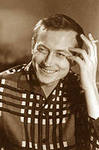 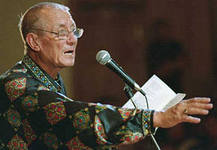 Особенности творчества
-  Убежденность в особой роли поэта в России: «Поэт в России больше, чем поэт…»;
-  Освещение  актуальных политических и социальных тем («громкая» лирика);
-  Тяга к сюжетности;
- Исповедальность и романтический максимализм лирического героя;
Белла Ахмадулина
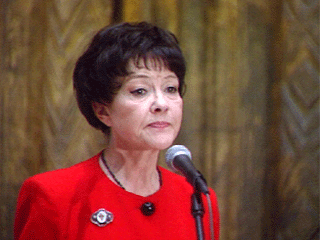 Б. А. Ахмадулина
10 апреля 1937 – 29 ноября 2010 гг.
Советская и российская поэтесса, переводчик, член союза российских писателей, почётный член американской академии искусств и литературы.
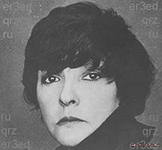 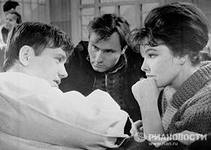 Особенности творчества
- Высокий поэтический слог: возвышенная лексика, метафоричность, стилизация «старинного» слога;
- Напряжённый лиризм;
 - Очевидная перекличка с поэтической традицией прошлого: «Влечёт меня старинный слог…»
А. А. Вознесенский
А. А. Вознесенский
12 мая 1933 г. (Москва) – 1 июня 2010 г.
Поэт, прозаик, архитектор
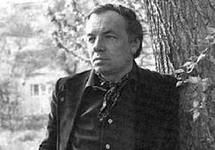 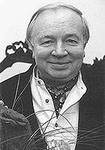 Особенности творчества
- Прямые обращения к массовой публике;
- Ориентация на традиции футуризма;
- Традиции гражданской лирики;
 - Неприятие фальши;
Б. Ш. Окуджава
Б. Ш. Окуджава
9 мая 1924 – 12 июня 1997 гг.
Поэт, прозаик, композитор, сценарист
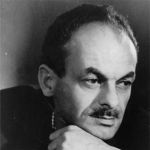 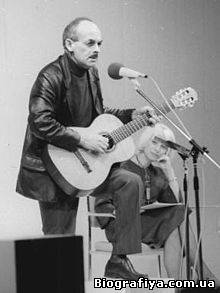 Особенности творчества
- Лиричность и сентиментализм;
-  Освещение темы войны
- «Арбатская» лирика
- Обращение к «вечным» темам
Значение «Эстрадной лирики» в русской литературе и культуре
- Поэты-шестидесятники  расширили состав поэтической аудитории;
Поэзия становится масштабным общественным явлением;
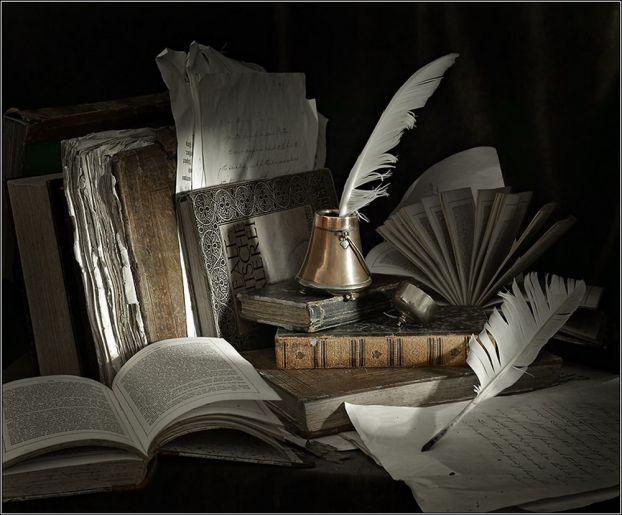